Fig. 7 A) Increased PDE5 activity in lung, pulmonary artery (PA), aorta, and inferior vena cava (IVC) in dogs with ...
Cardiovasc Res, Volume 75, Issue 2, July 2007, Pages 303–314, https://doi.org/10.1016/j.cardiores.2007.02.031
The content of this slide may be subject to copyright: please see the slide notes for details.
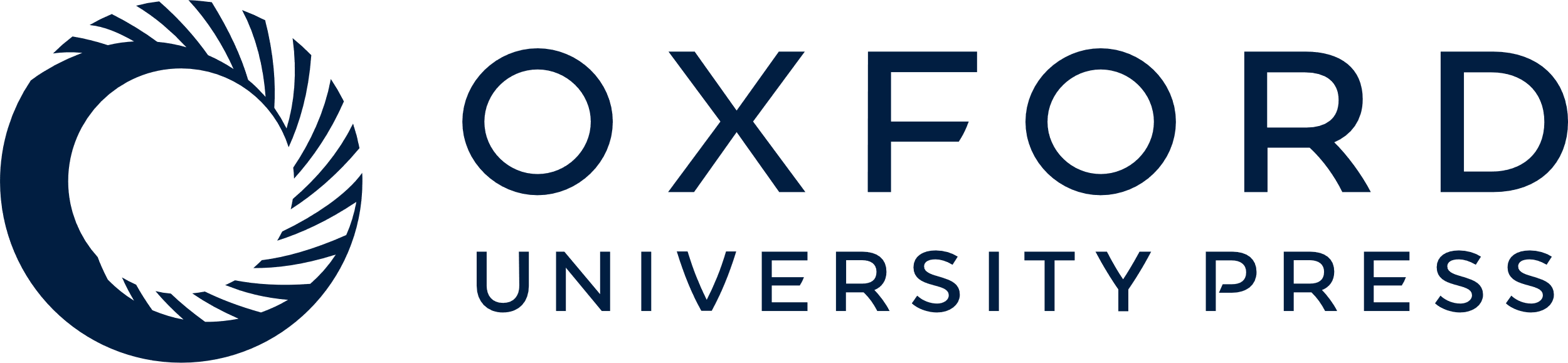 [Speaker Notes: Fig. 7 A) Increased PDE5 activity in lung, pulmonary artery (PA), aorta, and inferior vena cava (IVC) in dogs with tachypacing-induced heart failure. B) Enhanced central pulmonary vasodilator activity of PDE5 inhibition (sildenafil) in dogs with heart failure versus controls. Change in pulmonary vascular resistance (PVR) is shown in response to BNP, sildenafil (SIL), and both combined. Modified from Forfia et al. [71].


Unless provided in the caption above, the following copyright applies to the content of this slide: Copyright © 2007, European Society of Cardiology]